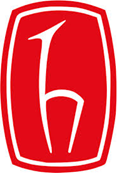 Gastrocnemius muscle thickness as a predictor of sarcopenia in people living with HIV
Ahmet Cagkan Inkaya, MD
@inkayaac
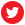 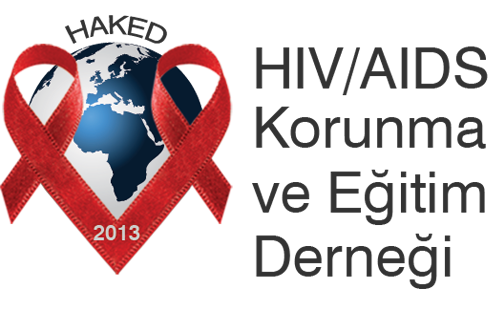 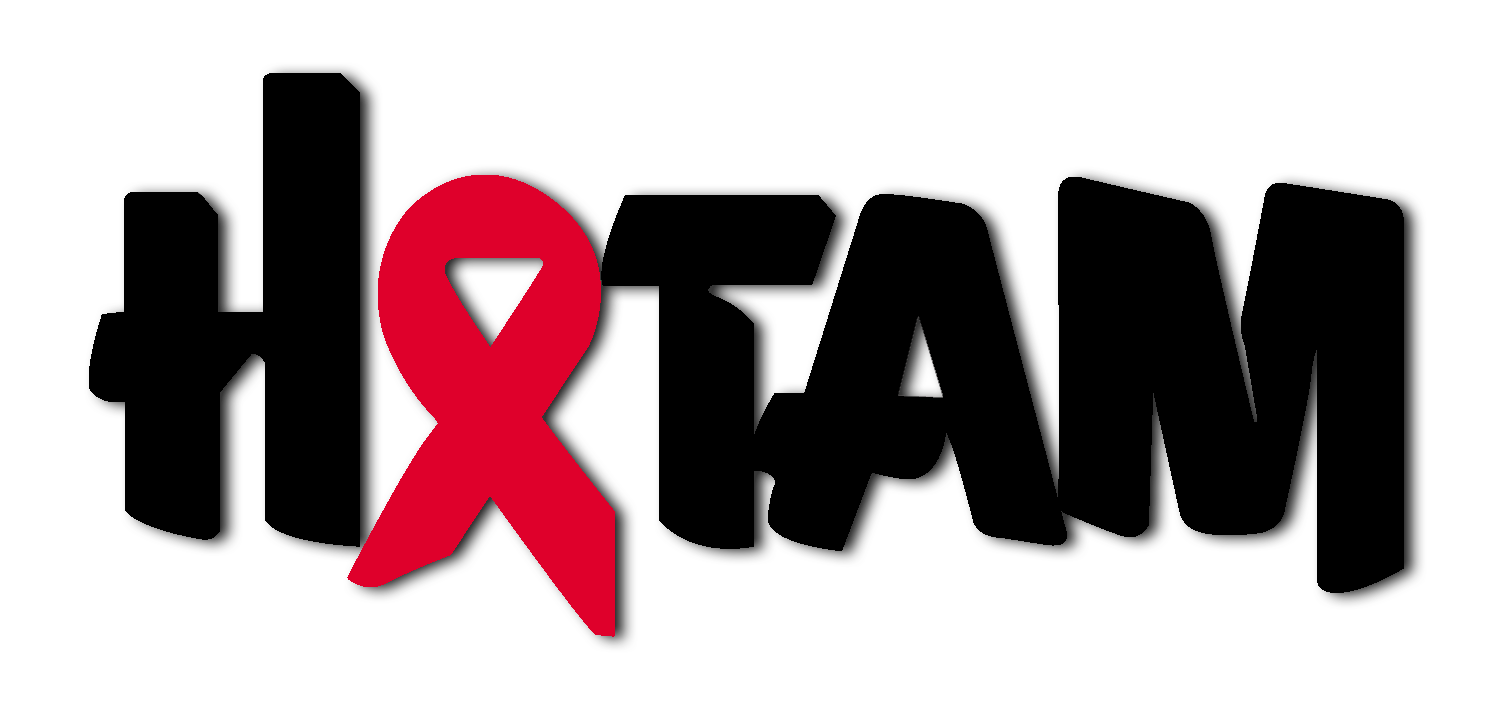 inkayaac@yahoo.com, inkaya@hacettepe.edu.tr
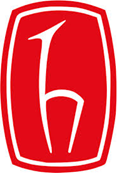 Mehdi Houssein¹, Ahmet Cagkan Inkaya², Cafer Balci³, Mert Esme3, Meliha Cagla Sonmezer ², Meltem Gulhan Halil ³, Serhat Unal²
Hacettepe University School of Medicine, Ankara, Turkey
¹ Department of Internal Medicine 
² Department of Infectious Diseases & 
Hacettepe HIV/AIDS Treatment and
Research Centre (HATAM)
³ Division of Geriatric Medicine
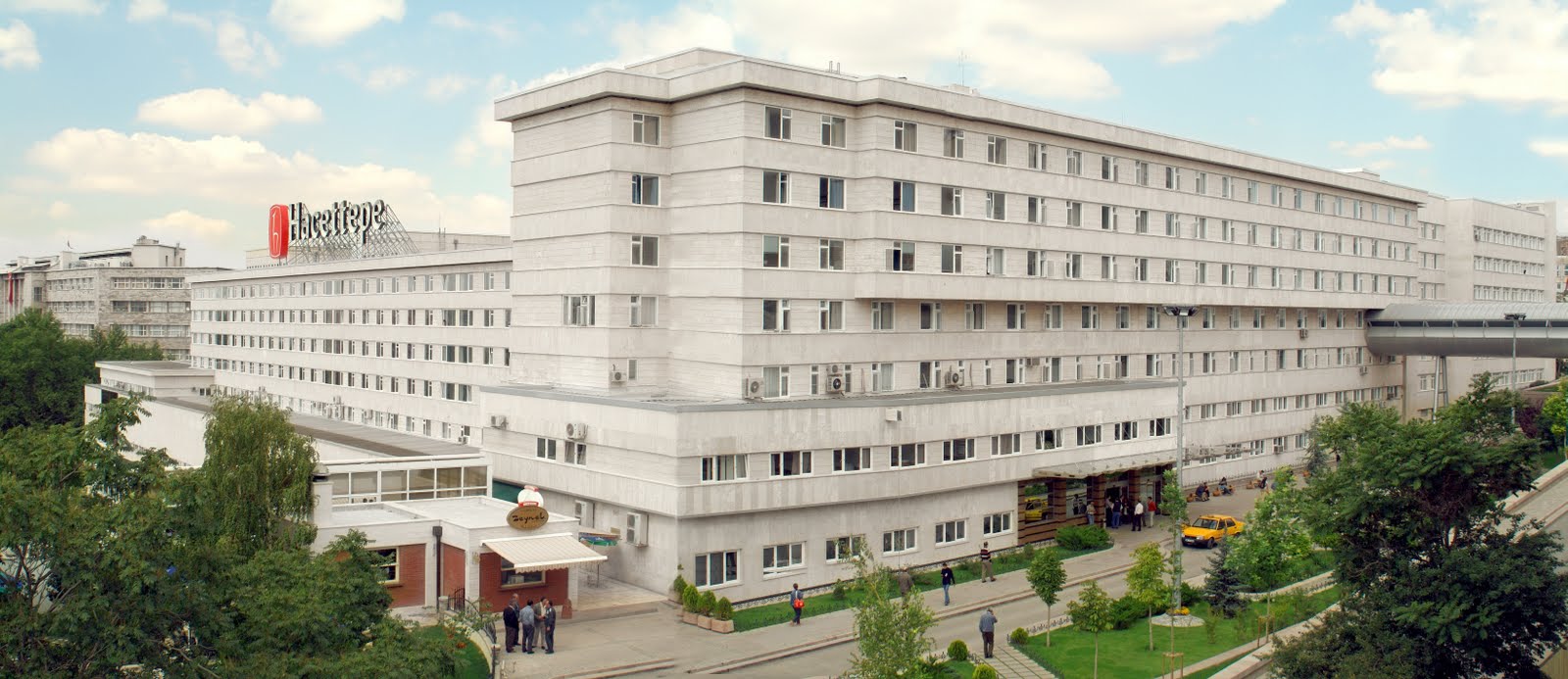 Disclosure
Nothing to disclose
Sarcopenia
Sarx (muscle) + penia (loss)
Muscle loss as a result of ageing
Quantitative
Qualitative
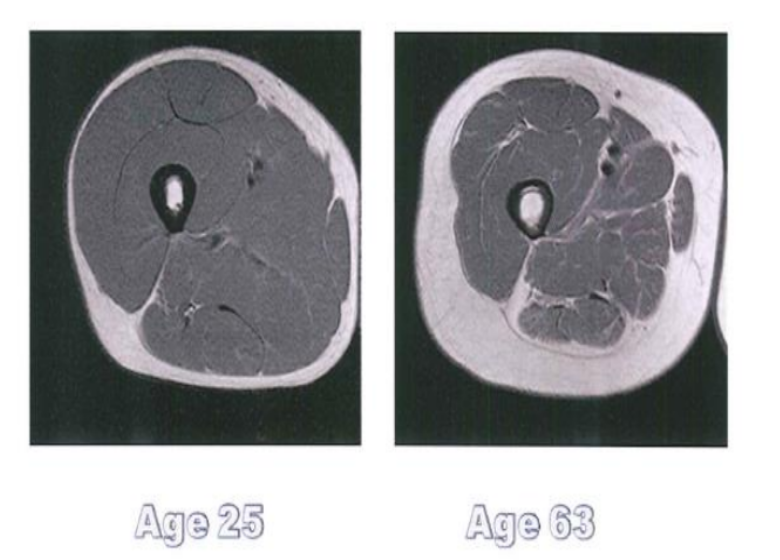 Sarcopenia during the course of HIV infection
ANRS cohort 
324 PLWHIV 
53% had low performance demonstrated by 5STS
MACS cohort
Men >50
Decreased muscle power and gait speed
PLWHIV vs uninfected controls
Sarcopenia risk X 5.2
Schrack T et al 2015 Accelerated longitudinal gait speed decline in HIV-infected older men J Acquir Immune Defic Syndr 
Pinto et al  2016 Human immunodeficiency virus infection and its association with sarcopenia Braz J Infect Dis
Erlandson Y et 2012 Risk factors for falls in HIVinfected persons J Acquir Immune Defic Syndr
Pathogenesis
Pre-ART era 
HIV related 
ART era
ZDV related mitochondrial toxicity
Inhibition of mtDNA polymerase
Oxidative stress and depletion of L-carnitine
TDF and ABC 
Depletion of mtDNA at subcutaneous fat tissue
Pinto et al  2016 Human immunodeficiency virus infection and its association with sarcopenia Braz J Infect Dis
How to define sarcopenia
European Working Group on Sarcopenia in Older People
Why is sarcopenia important?
Physical disability
Poor quality of life
Morbidity
Death
Hawkins K et al 2017 Geriatric Syndromes: New Frontiers in HIV and Sarcopenia AIDS
Echeverria P etal 2018 High Prevalence of Sarcopenia in HIV-Infected Individuals Patricia Echeverría Biomed Res Int
Why is sarcopenia important?
Inkaya AC Unpublished result
Gastrocnemius muscle thickness can serve as a point of care test to screen sarcopenia in PLWHIV
Study design
Hacettepe cohort
6 month (May-October 2018) cross sectional
PLWHIV over 40 years of age
Inclusion Criteria
PLWHIV>40
Stable ART > 3months
HIV RNA < 200 copies/ml
Exclusion Criteria
Active co-infection
CMV
Uncontrolled hepatitis B or C
Acute opportunistic infection
Known heart failure
Recent coronary heart disease / stroke
Exacerbations of COPD
Recent surgery (last 1 month)
Dementia
Ethical approval
Hacettepe University non-interventional studies board 
10.4.2017 : GO 18/280-23
Methods
Participant information 
From Hacettepe cohort database
Anthropometrics
Height
Weight
Waist circumference
Hip circumference
Methods continued
Bioelectric impedance analysis (BIA)
2 electrodes were placed at right hand & foot
Body composition analysis & FFMI (Fat Free Mass index)
Cut-off defining sarcopenia 
-2SD
Methods continued
Hand grip
Takei grip strength dynamometer
Dominant hand 
Highest among triple measurements was recorded
Cut-off values defining sarcopenia
Men <30 kg
Women <20 kg
Methods continued
Gastrocnemius muscle thickness
Right medial gastrocnemius muscle ultrasound
Statistics
SPSS v 16
Correlation analysis 
Pearson’ test
Spearman’ test
ROC analysis to determine gastrocnemius muscle thickness
Results
Results
Gastrocnemius thickness / FFMI
Gastrocnemius thickness / hand grip
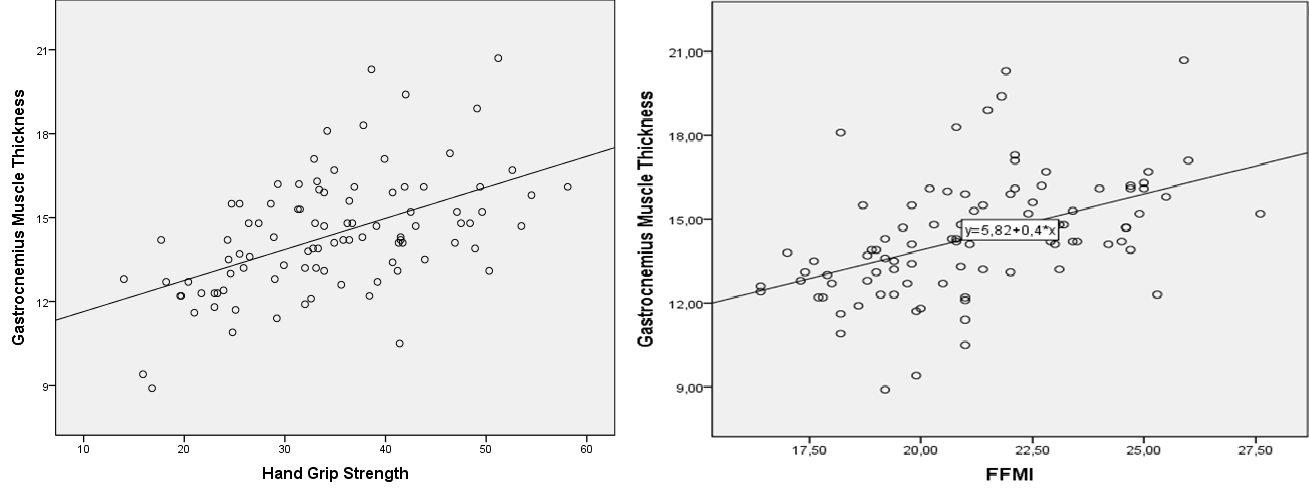 Receiver Operating Characteristic (ROC) analysis
Discussion
Sarcopenia is common among PLWHIV > 40
Measuring gastrocnemius muscle thickness may provide
Quantitative
Qualitative information
Gastrocnemius muscle thickness 
Safe 
Non-invasive
Unrelated to physical performance
May provide additional information: Pennate angle, fascicule length etc.
Limitation
Single center
Limited number of patients, gender imbalanced
Limited muscle architecture information
Conclusion
Gastrocnemius muscle thickness may serve as a screening test to identify at-risk patients
Acknowledgement
PLWHIV in Hacettepe Cohort
Their enthusiastic contribution to this study
Ozge Karadag Caman, MD, PhD
Statistical analysis